Professional MemberInduction Ceremony forIEEE-HKN Eta Chapter
2022 IEEE-HKN President
James M. Conrad

March 24, 2024
SoutheastCon  Region 3
[Speaker Notes: IT IS MY PRIVILEGE, ON BEHALF OF THE IEEE-Eta Kappa Nu BOARD OF GOVERNORS TO PRESIDE OVER & WELCOME YOU TO THIS INDUCTION CEREMONY. 

OTHER MEMBERS OF IEEE-HKN ETA Chapter WHO WILL BE ASSISTING IN THIS CEREMONY ARE:]
Purpose of IEEE-HKN
To encourage excellence in education and professional practice by:  

Recognizing in a fitting manner those who have conferred honor upon engineering education by distinguished scholarship, activities, leadership and exemplary character as students in electrical or computer engineering, or by their attainments in the IEEE technical fields of interest.
[Speaker Notes: THIS CEREMONY PRESENTS AN OPPORTUNITY FOR US TO RECALL THAT THE PURPOSE OF IEEE-HKN IS To encourage excellence in education and professional practice by:  
Recognizing in a fitting manner those who have conferred honor upon engineering education by distinguished scholarship, activities, leadership and exemplary character as students in electrical or computer engineering, or by their at
attainments in the IEEE technical fields of interest.

AND FOR INDUCTEES TO TAKE A PLEDGE OF Acceptance of the Principles of IEEE-HKN]
History of the Honor Society
In 1904, the honor society was foundedby Maurice L. Carr as Eta Kappa Nu (HKN) at the University of Illinois (the Alpha Chapter) 
Membership for both students and professionals is by an individual’s qualification, election, and induction.
There are 2 membership categories: Member and Eminent Member 
There are 3 Chapter types: University Campus, Alumni, and the honor society’s Board of Governors Eta Chapter
In 2010, HKN merged with IEEE to become an organization unit of IEEE now known as IEEE-HKN
Membership categories & Chapter types remained the same
Eligibility expanded to include:
Induction of individuals with distinguished student or professional record within the IEEE-designated technical Fields of Interests
University Campus and Alumni Chapters worldwide
[Speaker Notes: Over the years, IEEE-HKN has inducted over 200,000 members
IEEE-HKN has established 269 chapters, including 27 chapters outside of the US since the merger with IEEE, and inducts approximately 2,700 students each year.  All IEEE-HKN student are IEEE membersIn 2023 there are more than 9,000 IEEE-HKN active members within the various IEEE member grades from Student through Fellow]
Qualifications for IEEE-HKN Membership
Scholarship:  Outstanding traditional academic abilities, as well as a good supply of common sense to make use of the knowledge, information, and ideas they may acquire. 
Character:  Be of unimpeachable character, have sound judgment, and possess the capacity and willingness for hard work. 
Attitude:  A positive outlook on life, a congenial nature, and the adaptability for working in harmony with all sorts of people.
[Speaker Notes: In addition to IEEE membership

Eligibility For Undergraduate or Graduate Student Candidates includes their academic standing within a degree program recognized by IEEE-HKN Board of Governors as defined in the IEEE-HKN Operations Manual and identified by their current University as being included within the preview of their IEEE-HKN Campus Chapter.

Eligibility For Non-Student Candidates (professionals including faculty) includes their  achievements and meritorious work in an area that falls within one of the IEEE-designated technical Fields of Interest]
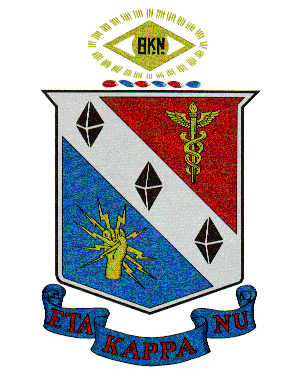 The Eta Kappa Nu Coat of Arms
[Speaker Notes: This is the Eta Kappa Nu Coat of Arms.

I going to take a few minutes to explain the significance of its symbolism.]
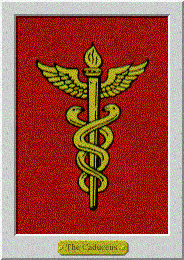 The Caduceus
[Speaker Notes: The Wand of Mercury

The Caduceus (pronounced ka-du’-se-us), wand of Mercury, who was the messenger of Jupiter, was preferred by our founder, Maurice Carr, as the symbol for IEEE-Eta Kappa Nu. But another and older profession already had selected this symbol.

Therefore, upon the honor point of the shield is placed the Caduceus as a memorial to him who founded this organization, in which so many now enjoy membership. Its field is scarlet, symbolizing the zeal with which Maurice Carr projected his idea.]
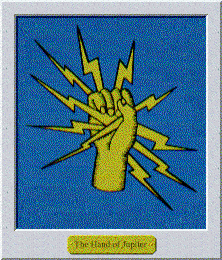 The Hand of Jupiter
[Speaker Notes: 10 Founding Members

The mighty hand of Jupiter was selected as being symbolic of the founding chapter with a blade of lightning for each of the ten founder members. The field is blue, typifying the loyalty with which they performed their task.]
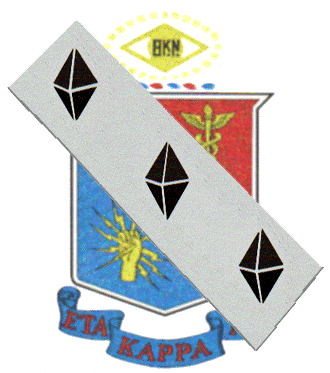 The Band of Silver
[Speaker Notes: 3 cubes of magnetite

The band of silver has been charged with three cubes of magnetite to represent and thus remind you of our three central ideals.]
The Wheatstone Bridge
[Speaker Notes: Wheatstone bridge
The shield is crested with a Wheatstone bridge with the IEEE-Eta Kappa Nu colors of scarlet and navy blue entwined beneath. 
At the center of the bridge is the galvanometer that senses when balance is achieved. It bears the early Greek form of the letters Eta, Kappa, Nu. 
The Wheatstone bridge is our emblem. Though simple, the bridge is a precision electrical instrument capable of determining the value of an unknown element when knowing the values of the three other bridge elements.]
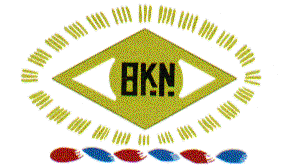 The Wheatstone Bridge
[Speaker Notes: The significant analogy drawn from it for IEEE-Eta Kappa Nu is the fact that only when the bridge is adjusted to be in perfect balance is the desired solution obtained. 
This is what we strive for as members of Eta Kappa Nu: to lead a balanced life, a life in which SCHOLARSHIP, CHARACTER, and ATTITUDE are jointly developed. When these three are properly balanced in the Wheatstone bridge, then the unknown, SUCCESS, is determined. 
Remember then, when you look at the IEEE-Eta Kappa Nu emblem, that the Wheatstone bridge is symbolic of a balanced person.]
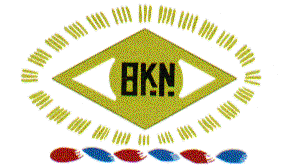 The Wheatstone Bridge
H	L	E	K	T	R	O	N
Eta
Lambda
Epsilon
Kappa
Tau
Rho
Omicron
Nu
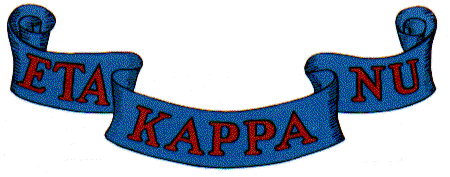 The Ribbon
[Speaker Notes: In early Greece there was a philosopher, a “scientist” in our day, who discovered that if a piece of amber was rubbed with a cloth the philosopher experienced a phenomenon that could not be explained. We know this “phenomenon” as static electricity. 

The Greek name for amber is “elektron.” Written using early forms of the Greek letters we obtain: 
Η Λ Ε Κ Τ Ρ Ο Ν 
Eta Lambda Epsilon Kappa Tau Rho Omicron Nu 

From this word the English language derives the word "electricity.” From this name we have further derived the words electron and electronic. And from this name our organization derives its name. We use the first, the fourth, and the last letters, namely, 
Eta Kappa Nu 
H K N]
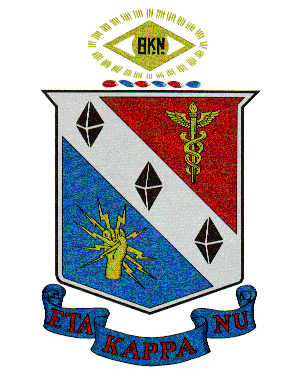 The Eta Kappa Nu Coat of Arms
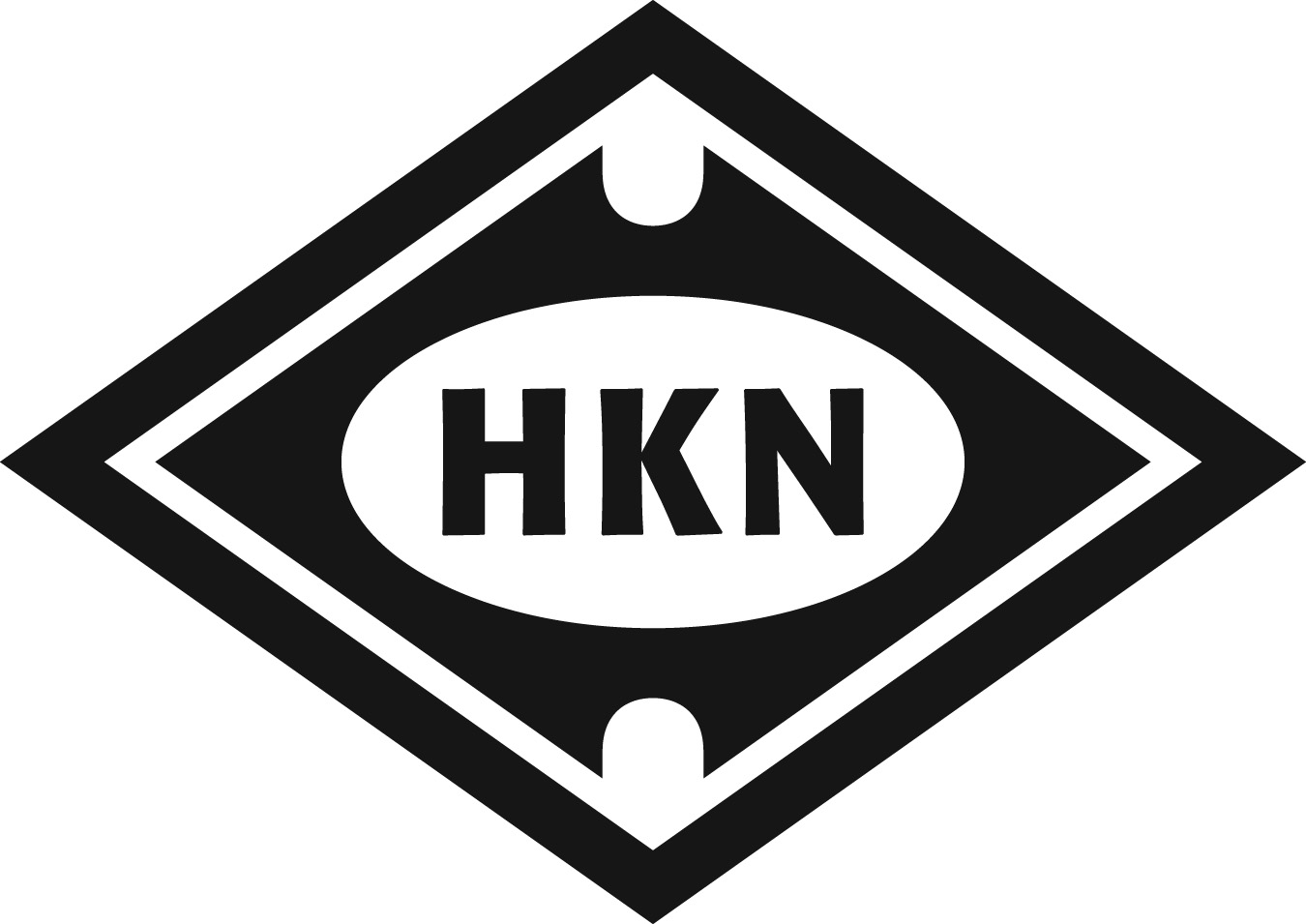 The Generally Recognized Emblem of Eta Kappa Nu
[Speaker Notes: The Whitestone bridge symbol with the Greek letters H K  N in the center is the historic and generally recognized Emblem of Eta Kappa Nu.
It is this Emblem that is going to be presented to the inductees once they are inducted.]
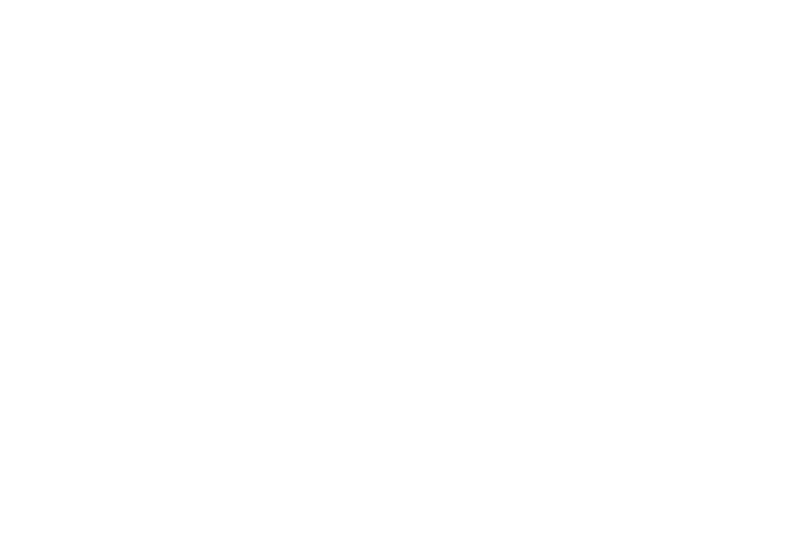 Candidates For Induction:
Masood Ejaz 
Arup Kumar Ghosh
 Bailey Heyman
 Brian Page
 Daniel Smith
[Speaker Notes: We have 5 people for Induction:]
Acceptance of thePrinciples of IEEE-HKN
Do you promise to:	
Continue to develop your intelligence and common sense in theory and in your practice as a professional?
Continue to develop your character in positive ways: always practice honesty and ethical behavior, develop good judgment, always work hard, and never slide along the path of least resistance?
Continue to develop your positive attitude about life: always be congenial, tolerant, tactful, and respectful?
[Speaker Notes: Candidate(s) I now ask you to <raise your right hand and answer “I do” > as a promise that, to the best of your ability, you will:  (they can answer as a group)
ASK EACH QUESTION ON SLIDE & INDUCTEE(S) ANSWER “I do”
Do you promise to:  Continue to develop your intelligence and common sense in theory and in your practice as a professional?
Continue to develop your character in positive ways: always practice honesty and ethical behavior?
Continue to develop your positive attitude about life and always be congenial tolerant, tactful and respectful?]
The Promise of IEEE-Eta Kappa Nu
"I sincerely promise that I will live up to . . . in word and in deed . . . the principles for which IEEE-Eta Kappa Nu stands. . . To the members now and to those to come after . . . I bind myself to the faithful observance of these promises. . . I give my solemn word of honor."
[Speaker Notes: Now that you have signified your willingness to foster our three central ideals, I will administer the binding pledge that is required of every member of IEEE-Eta Kappa Nu. Please, hold up your right hand, and repeat after me:]
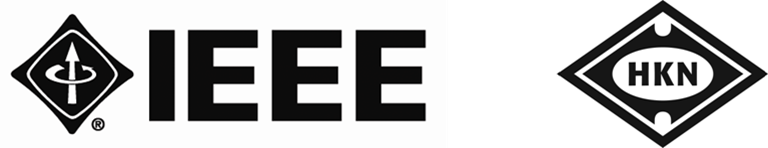 By virtue of the authority vested in me &
On behalf of the
IEEE-HKN Board of Governors I declare these professionalsduly inducted as a Member of IEEE Eta Kappa Nu
and the
IEEE-HKN Eta Chapter
All members of IEEE-HKN please stand and join me in congratulating & welcoming these new IEEE-HKN Members into the life-long community of distinguished Eta Kappa Nu Inductees.
[Speaker Notes: By virtue of the authority vested in me as President of the Eta Chapter of IEEE-Eta Kappa Nu, I declare you duly inducted members of our organization. 
In token of your membership you have received a certificate that bears the seal of IEEE-Eta Kappa Nu and the signatures of the proper officers testifying to your induction into this honor society. 

Members of IEEE-Eta Kappa Nu remember well what has transpired here this <fill in as appropriate – morning, afternoon or evening> and see that it is faithfully transmitted to future generations of members at Eta Chapter and within the entire IEEE-HKN community worldwide.]
In the order in which you were called please come forward to sign the induction log for the IEEE-HKN Eta Chapter as a confirmation of  your acceptance of the Principles of IEEE-HKN
[Speaker Notes: Please continue to stand to the side while others received their certificates & pins

HAND EACH INDIVIDUAL SIGNS THE LOG <after shakes their hand> and then they receive THEIR CERTIFICATE < presents & shakes their hand> & PIN < presents & shakes their hand>]